HEPATITIS VIRUS
Dr.R.S.Gopika
Prof & HoD
Dept Pathology 
SKHMC
Hepatitis viruses are heterogeneous group of viruses that belong to different families but all are hepatotropic  cause acute inflammation of the liver producing identical histopathologic lesions and similar clinical illness such as fever, nausea, vomiting, and jaundice.
Hepatitis viruses are classified into six types: (HAV, HBV, HCV, HDV, HEV and HGV). 
 Other viruses that can cause sporadic hepatitis, are yellow fever virus, CMV, EBV, HSV, rubella virus, and enterovirus
Classification
Picornavirus 
now classified as a heptovirus,
 formerly known as enterovirus 72 Naked icosahedral ssRNA virus 
27 nm, icosahedral
HEPATITIS   A
IP -4 wks
Humans are the only host for HAV.
Feco oral route
Age:
Children and adolescents (5–14 years of age) are MC affected
PATHOGENESIS
Ingestion 

 GIT 

 liver,replicates in hepatocytes 

 shed in bile 

 passes thr  stool
Symtoms due to T cell mediated response
Pathogenesis
The pathological changes are common to all types of viral hepatitis.

 parenchymal cell necrosis and histiocytic periportal inflammation.
Rarely in cases of fulminant hepatitis there is massive necrosis. 

Four stages
.-IP - around 4 weeks, 
at the end of which virus particles are excreted in the stool
Clinical_Features
Prodromal stage 
     fever, chills, headache, fatigue, malaise, and aches. 

Pre icteric
        anorexia, N+V and right upper abdominal pain appear
Stages
Icteric stage 
          onset of jaundice with pale stools and dark urine, deepens for the first few days 
   persists for 1 - 2 weeks.
 Convalescence 
        may be prolonged and complete recovery in adults usually takes place within a few months
Stages
infection is commonly asymptomatic or the prodromal phase mild or absent. 



The mortality rate is very low for hepatitis A and no carrier state exists
In children
LABORATORY_DIAGNOSIS
1. Detection of the virus or antigen -
    in faeces up to 2 weeks before the appearance of the jaundice and up to 2 weeks afterwards.
   Hepatitis A virus can also be detected in the serum, saliva, urine and semen
2. Serology - 
 IgM antibodies-  appear during the acute phase, peak about 2 weeks after the elevation of liver enzymes, and disappear within 3–6 months. 
 IgG - appears a week after the appearance of IgM, persists for decades and indicates past infection or recovery.
Liver enzymes such as AST and ALT are elevated as a result of release by damaged liver cells. 
Serum bilirubin may be elevated, bilirubin may be found in the urine. 
The leucocyte count is usually normal but sometimes atypical lymphocytes are seen.
Non-specific test
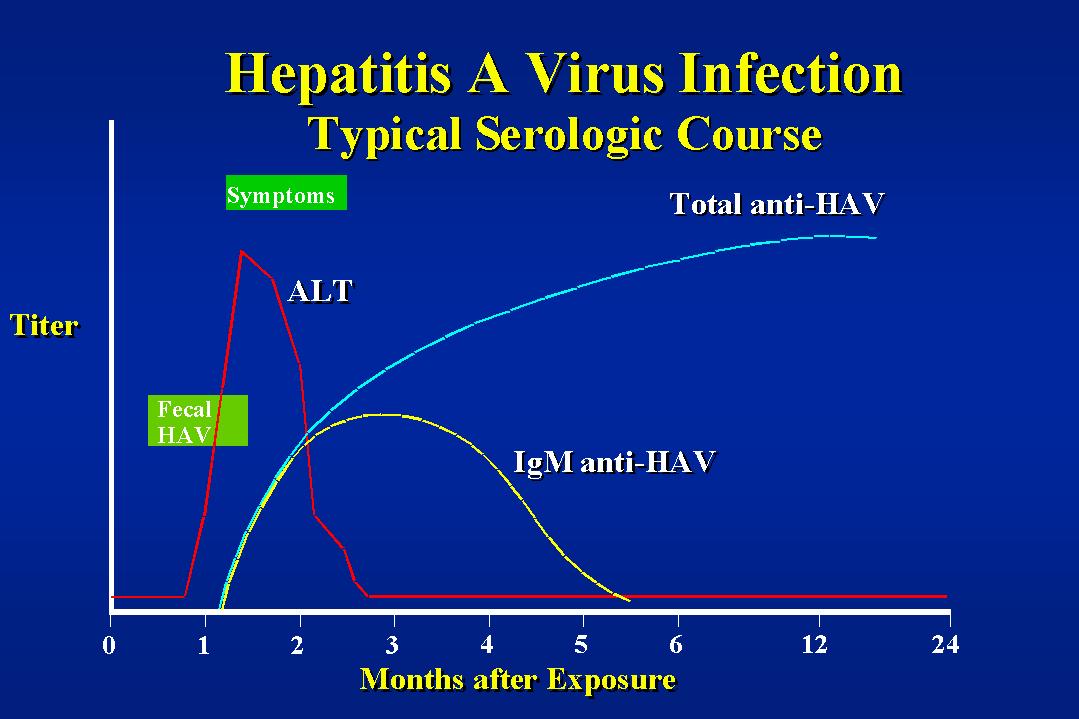 Flavivirus
60 nm size 
 enveloped virus
common cause of post-transfusion hepatitis in developing countries
Hepatitis C Virus (HCV)
transmitted by Parenteral (most common), 
Vertical-less risk (6%) 
Sexual 

  HCV does not spread through breast milk, food or casual contacts
MoT
IP-  15–160 days (average 50 days). 
Following an infection with HCV:
•  About 20% of people develop acute hepatitis
•  About 75–80% directly develop chronic disease; out of which:
60–70% develop chronic hepatitis
 5–20% develop cirrhosis
 1–5% develop hepatocellular carcinoma. (HCV accounts for 25% of total liver cancer patients).
Clinical Manifestations
Extrahepatic manifestations:
•Due  to  deposition  of  circulating  immune  complexes in  various  sites  leading  to  manifestations  like
 (i)  Mixed  cryoglobulinemia 
(ii) Glomerulonephritis 
(iii) Arthritis and joint pain.
Serum antibody detection:
    Anti-HCV  antibodies  appear  in  about  8–9  weeks  after exposure.
    It is detectable in >95% of chronic case
ELISA  test – which employ the antigens from the core, NS3, NS4, and NS5 regions, to detect anti-HCV Abs.
    Acute diagnosis: Anti-HCV (C33c, C22-3, NS5) are detected 
   Chronic diagnosis: Anti-HCV (C100-3, C33c, C22-3, NS5) are detected.
Laboratory Diagnosis
Delta RNA virus
Hepatitis  D  is  a  defective  virus-   cannot  replicate  by  itself;  depends  on  Hepatitis  B  for  its survival. 
The association of HDV with HBV is of two types:
          Co-infection and Super-infection.
HEPATITIS D
Parenteral route
IP – 6-9 weeks
Co-infection
        HBV and HDV infection occurs simultaneously 
Super-infection 
    HDV infection occurs to a carrier of HBV
HEPATITIS D
Co-infection
    HBsAg, Anti-HBc (IgM), Anti-HDV (IgM),   
        HDV RNA
Super-infection
    HBsAg , HBeAg, and Anti-HBc (IgG)
    Anti-HDV-IgM (in acute), IgG and IgM (in chronic) and HDV RNA
Lab
RNA calcivirus
Feco oral route
Age:
  Young adults (20–40 years age) are commonly affected
IP – 3-9 weeks
Severe in pregnancy
HEPATITIS E
HEV RNA- (by reverse transcriptase PCR) 
 HEV virions -( by electron microscopy) 
  can be detected in stool and serum even before the onset of clinical illness
Serum antibody detection by ELISA
laboratory Diagnosis
family Flaviviridae
MoT
contaminated blood or blood products,
 sexual contact
HEPATITIS G VIRUS
It replicates in the bone marrow and spleen
it is not associated with any known human disease so far. 
 HIV co-infection: 
HGV commonly co-infects people infected with HIV (prevalence 35%); but this dual infection is protective against HIV and patients survive longer
HEPATITIS G VIRUS
Macroscopical:
        a/c – enlarged & reddened
Microscopicaly:
a/c -     ballooning degeneration,cytolysis, apoptosis, cholistasis, bridging necrosis [p-p,p-c,c-c], mononuclear inf cell in portal tract,

HBV – ground glass appearance due to accumulation of HBsAg

HCV- fatty change
Pathology
microscopic
Glassy 
hepatocytes
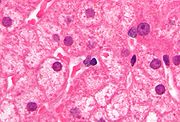 Macro:
        size reduced
Micro:
      Inf  confined to portal tract, bridging   necrosis, fibrosis, cirrrhosis
HBV,HCV – long standing → HCC.
Chronic
Asymtomatic infection-serological evidence
a/c-    an incubation period
          asymtomatic preicteric peroid
          a  symtomatic icteric phase
           convalesence
C/C hepatitis  -  >6 mon 
Carrier state
Fulminant hepatitis - A,B,E
C/F
Complications
Acute complications (rare):    
      Arthritis,vasculitis,myocarditis & renal failure. 
  Dangerous complications (very rare):
        Fulminant hepatitis .
        Hepatic encephalopathy &death.
Chronic Complications : 
   Chronic a symptomatic carriers of HBV .
   Chronic Viral Hepatitis . Liver cirrhosis (on long run complication) 
   Primary hepatocellular carcinoma .
   Complications of cirrhosis it self .
https://www.youtube.com/watch?v=Q9L7ZQPc8EA
REFER